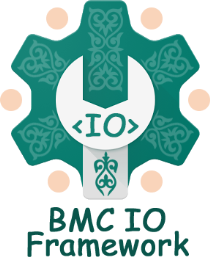 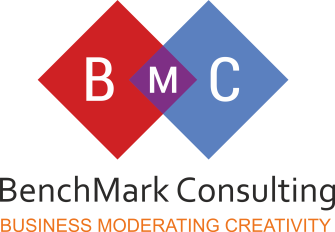 IO Framework
ver. 5.x
УРОК № 6 из 14:
Model и работа с ними
Список уроков
Введение в сервисы платформы и фреймворк
Система управления версиями Mercurial (аналог git, svn(subversion) и др.)
Controller и работа с ними
Controller и работа с ними (закрепление)
Class и работа с ними
Model и работа с ними
View и работа с ними, взаимодействие View с Model
Шаблонизатор Twig и работа с ним
Обращение к Model через JavaScript, работа с Yepnope
Работа с Bin и Cron файлами
Методы «общения» проектов между собой
Проект «с нуля». С чего начать?
Верстка и интеграция шаблонов сайтов с сервисом CMS
Повтор предыдущих уроков и Экзамен
Не забываемпро написаниедокументациипо данному уроку!!!
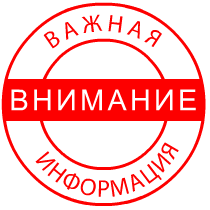 Структура проекта
Project
cache
template
app
ckfinder
.htaccess
bin
cron.php
css
class
conf.php
elFinder
controller
index.php
files
cron
robots.php
icon
io
error.html
img
lib
mksymlink.sh
js
model
systpls
view
i.php
Логика
Controller
Обработчик URL
Структура таблиц баз данных
Class
Model
Логика (функции)
App
Элементы интерфейса (UI)
View
Bin
Внешние скрипты (запускаемые в терминале)
Повторяемые скрипты, выполняющиеся
в фоне (для планировщика задач)
Cron
Доступ к участкам проекта
app
io
только для class и model
папка
или
папки
разделяемые
точкой
com
com.notice
crm
ticket
bmc.trade
…
controller
class
model
view
имя функции
имя файла
app.model.hello.world
com.class.cms.widgets.dbsearch2
io.view.global.anyfile
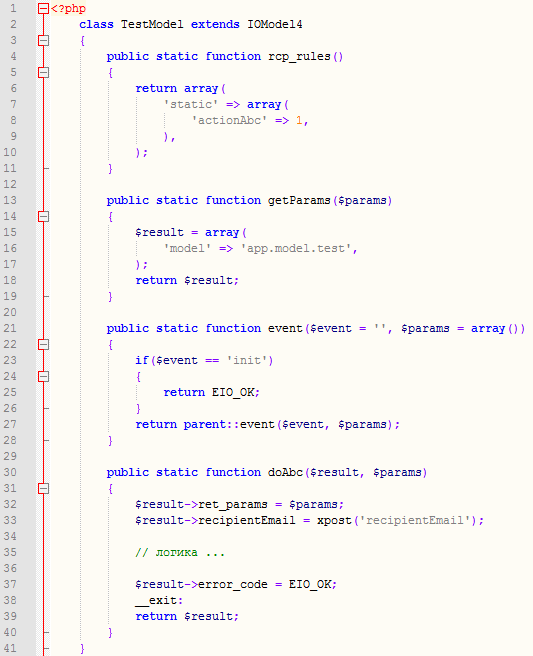 Model
Строение model файла
Model
Разрешение на исполнение функций model
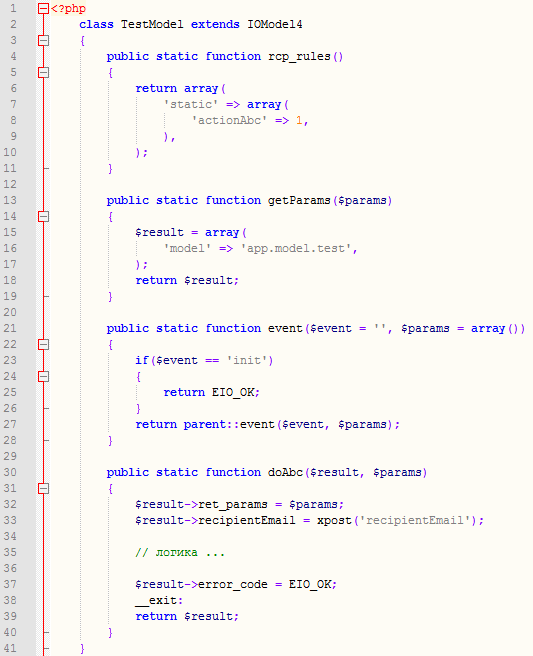 Model
Настройки model
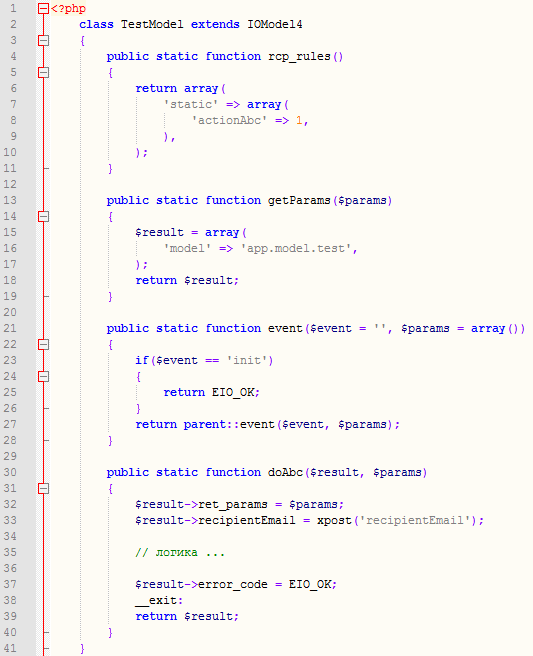 Model
События и разрешения model
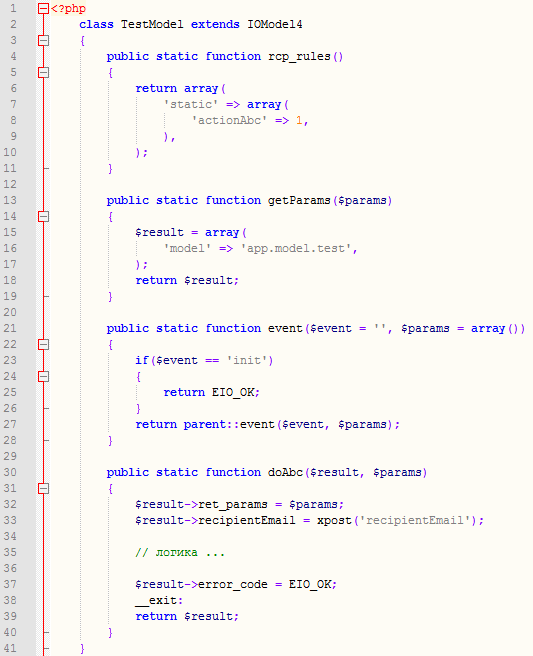 Model
Пример пользовательской model функции
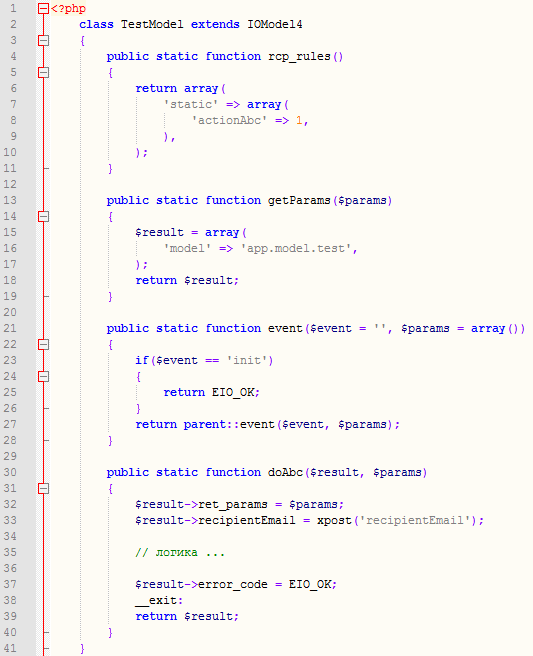 Функция IOCore::callAction()
IOCore::callAction(
	$modelname, 	$array_params
);
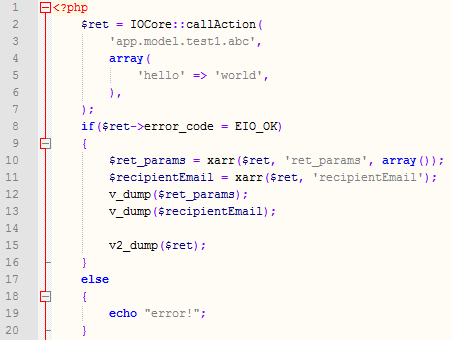 Вызов model функций
Обращение к функции doAbc в модели test1Model и в случае получения кода ошибки EIO_OK вывод полученных данных на экран
Model
Логика (функции)
Success or Failed Request
AJAX POST Request
app.model.test1.abc
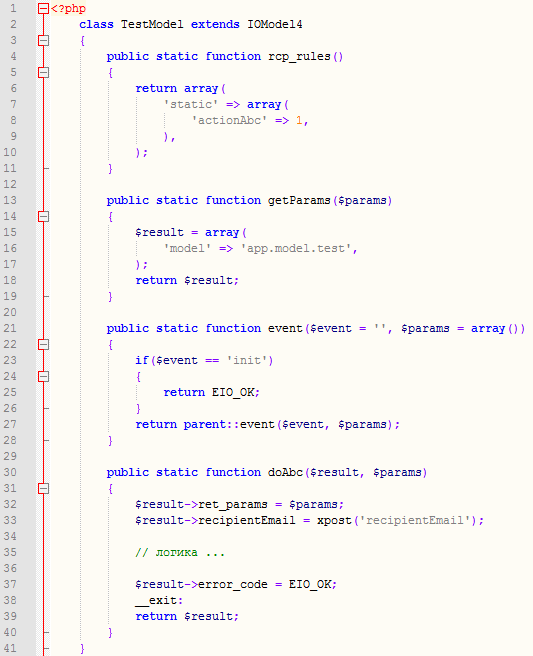 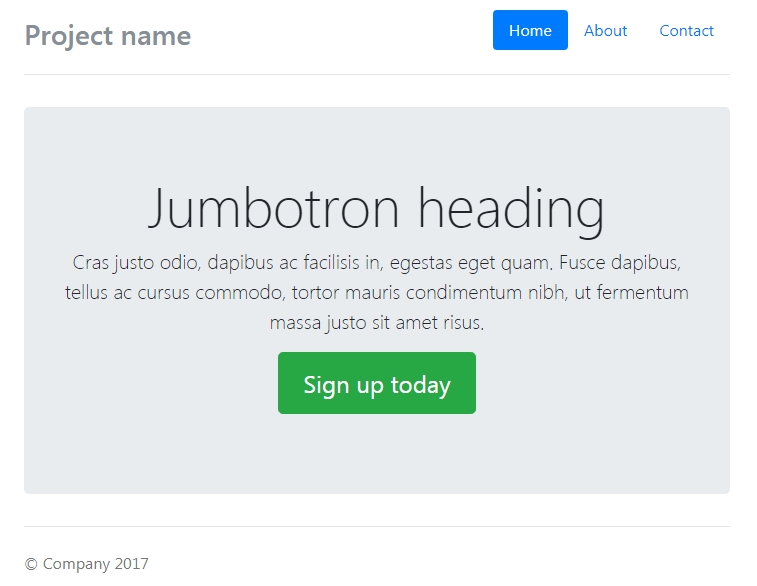 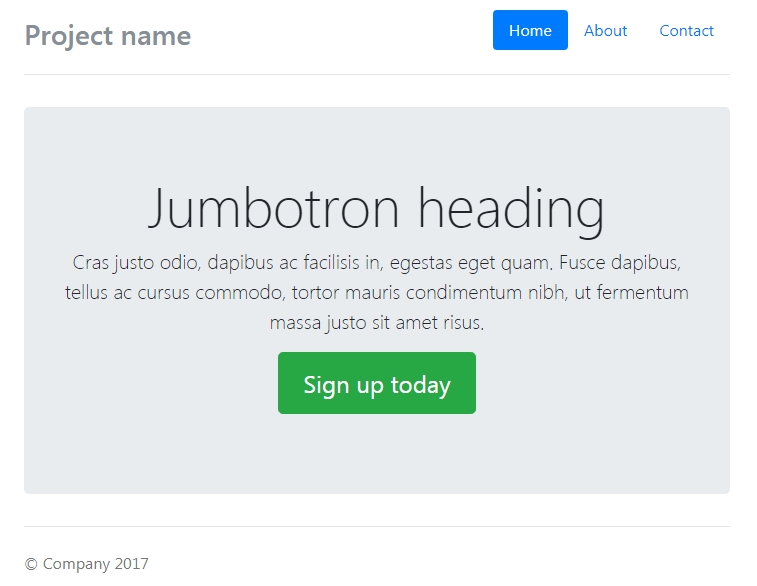 Запрос успешно обработан
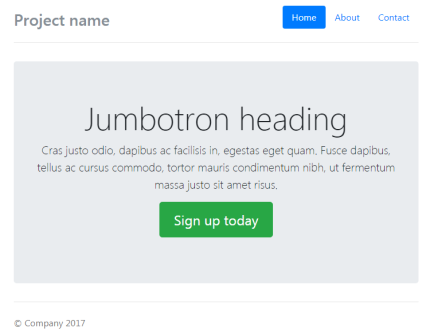 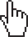 Произошла ошибка
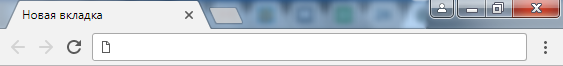 URL GET
Request
http://site.kz/entity/app.model.test1.abc?a=b&c
&resultType=json
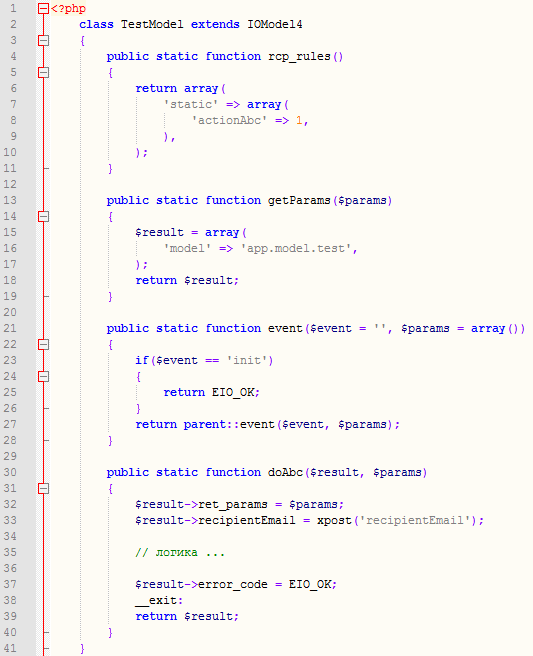 Return JSON Result
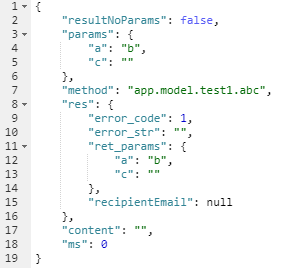 Практика
Создать Model
Написать функцию получения массива из ранее созданного класса БД с передачей параметров в функцию Model
Вывести результат функции на экран (через Controller)
Практика. Создание калькулятора
Создать функцию actionCalc в pageController
Получить 3 переменных (a, b, operation) используя функцию xget()
Передать их функции doCalc модели workModel
Вывести на странице результат вычислений функции модели
В модели написать простую логику сложения и вычитания (operation==plus и operation==minus)
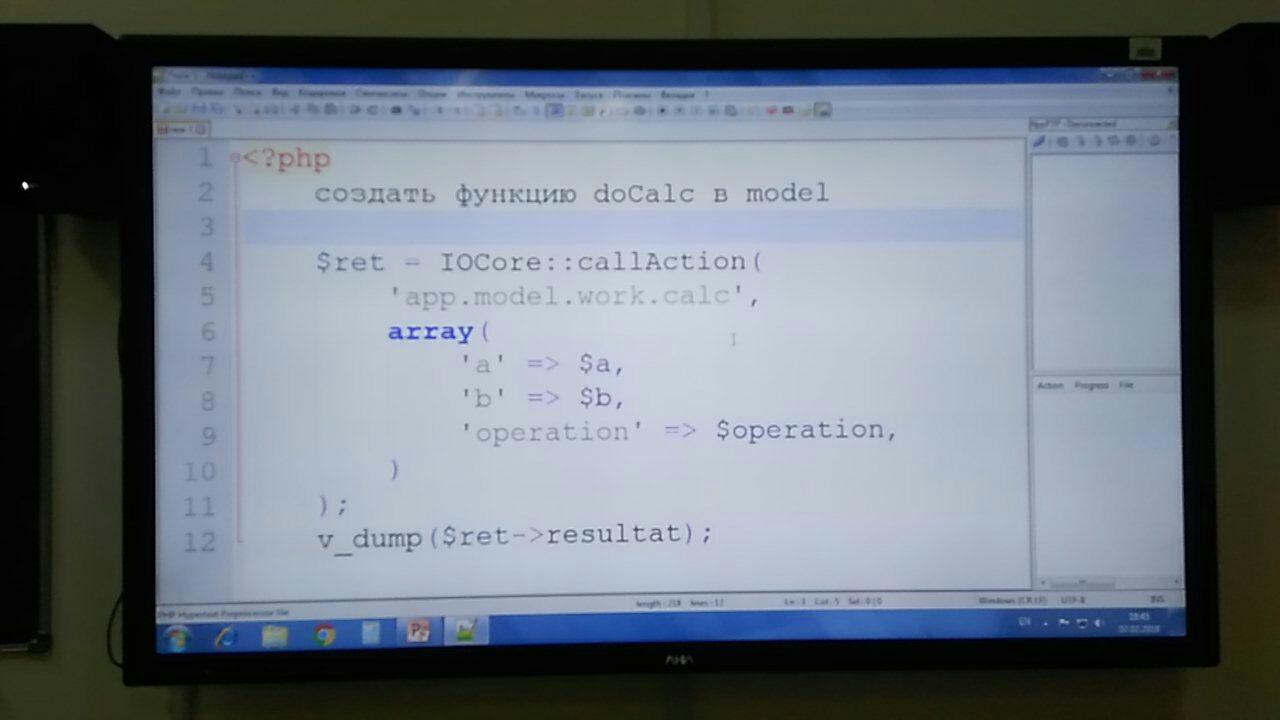